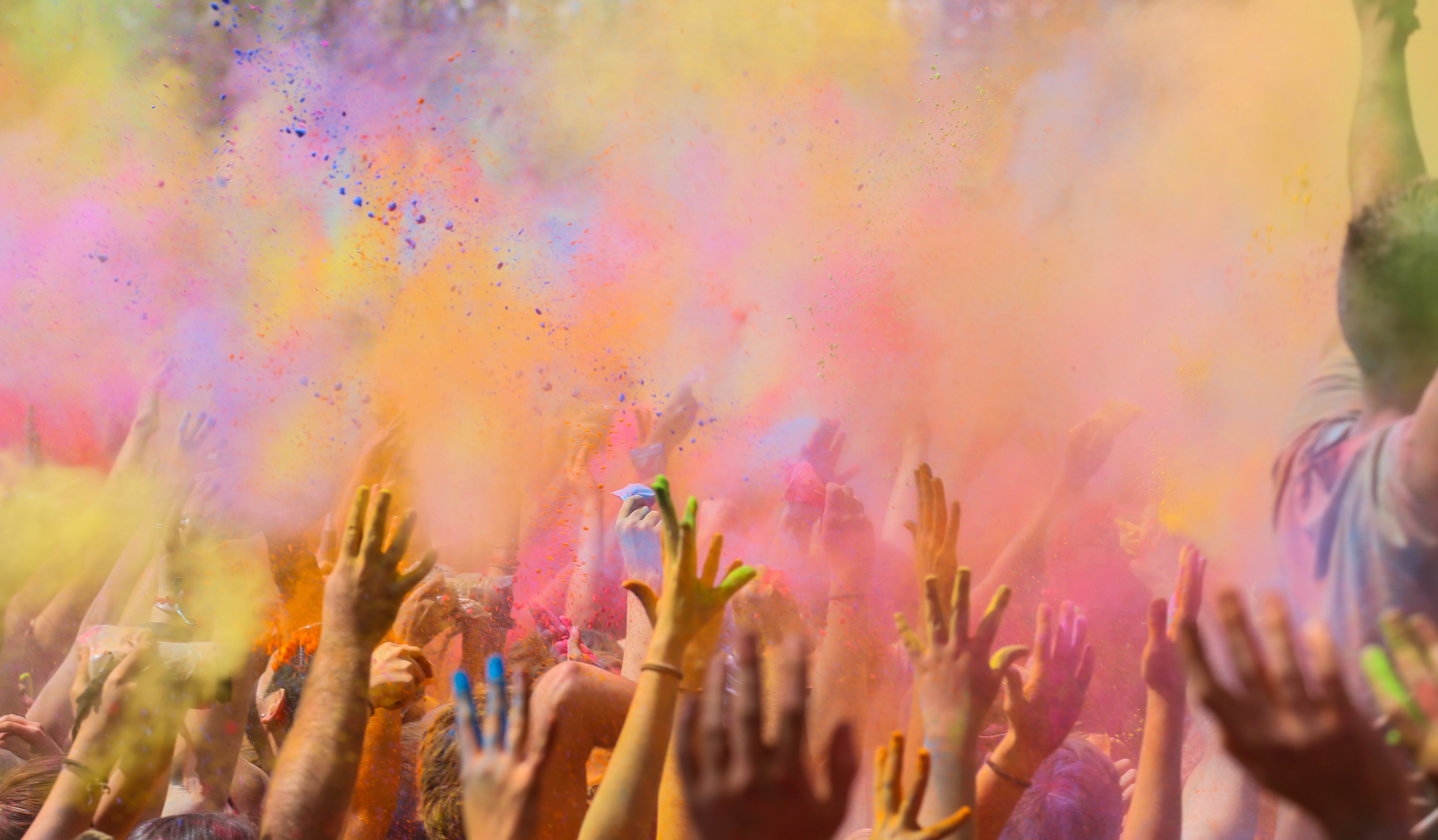 PowerPoint Arts and Music Event Proposal Template
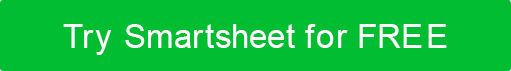 EVENT TITLE
Submission Date: MM/DD/YY
Your logo here
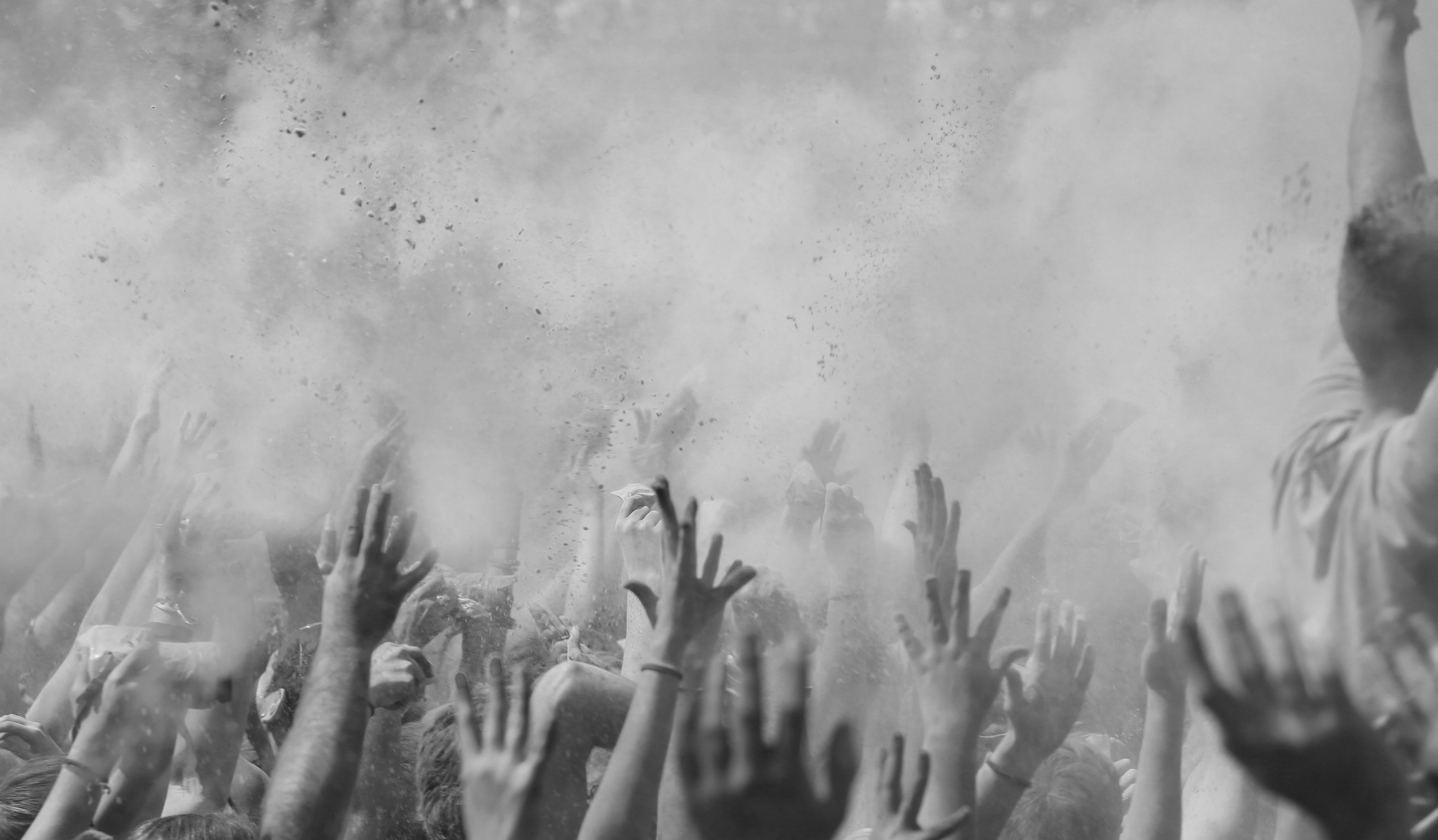 CONTENTS
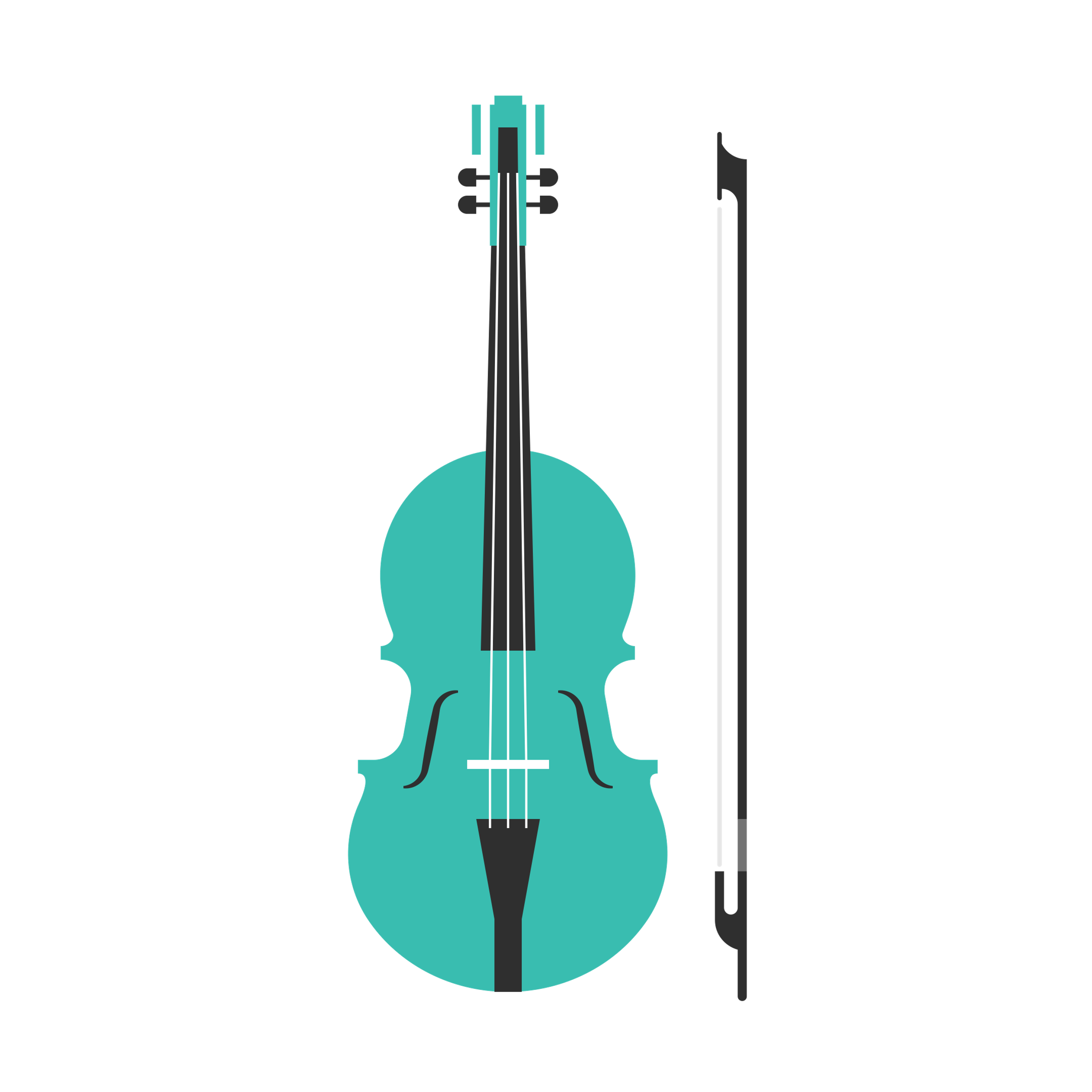 1
6
MARKETING AND OUTREACH STRATEGY
EVENT CONCEPT AND THEME
7
SPONSORSHIP OPPORTUNITIES
2
TARGET AUDIENCE AND COMMUNITY IMPACT
8
BUDGET OVERVIEW
3
FEATURED ARTISTS AND PERFORMANCES
9
4
VENUE AND ATMOSPHERE
PAST EVENT SUCCESSES
10
5
CLOSING AND CALL TO ACTION
SCHEDULE OF EVENTS
1. EVENT CONCEPT AND THEME
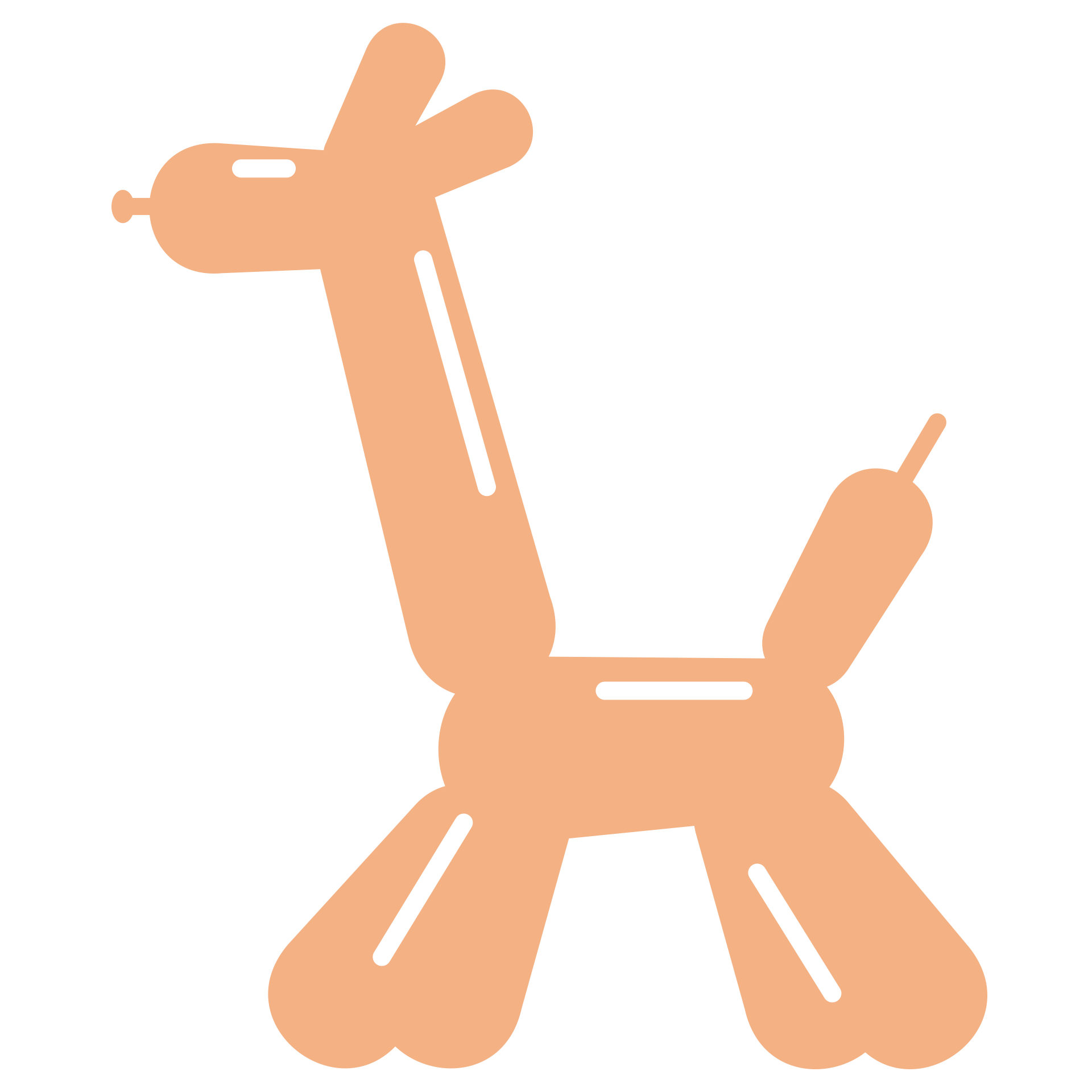 A creative description of the event's concept, including the artistic or musical focus.
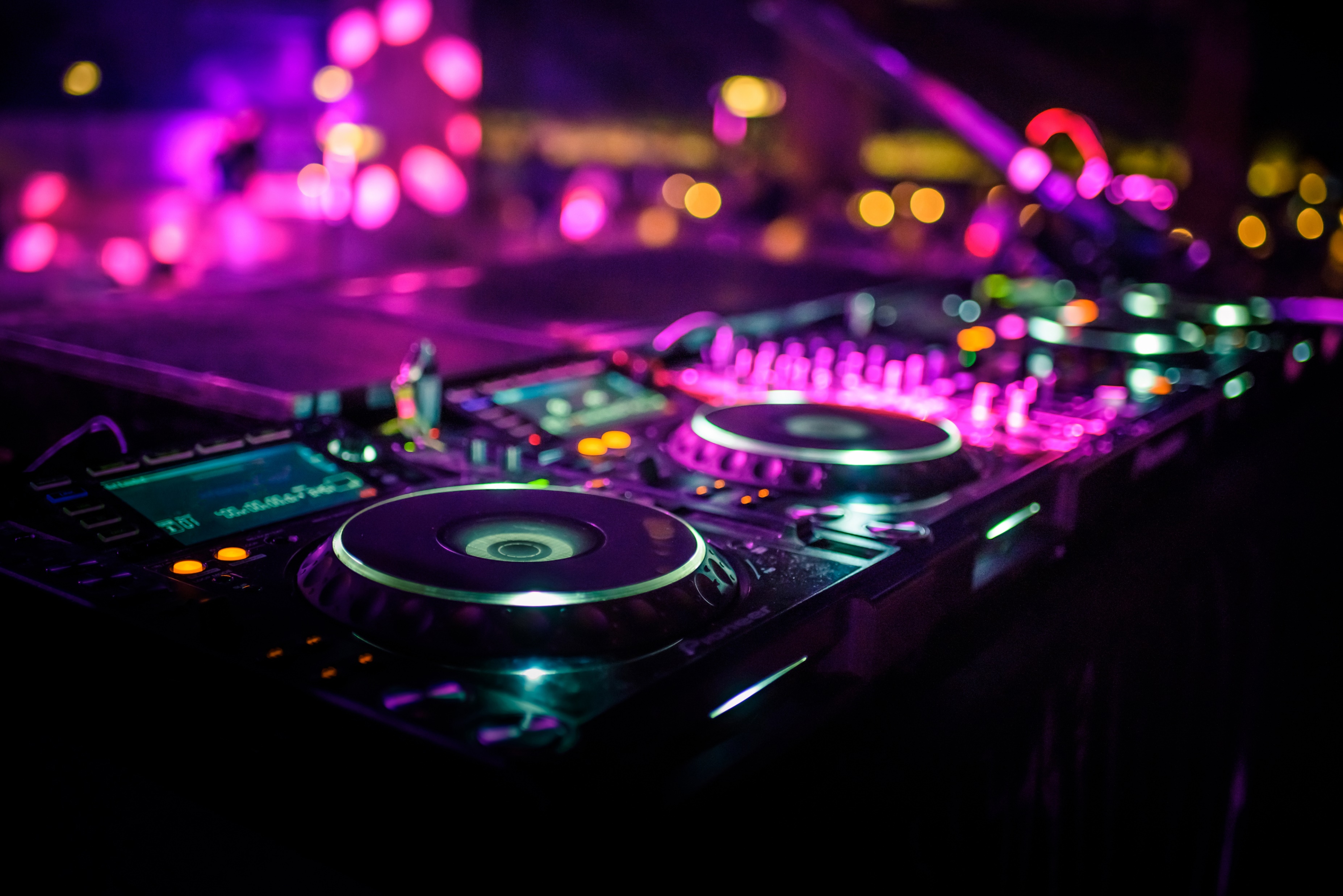 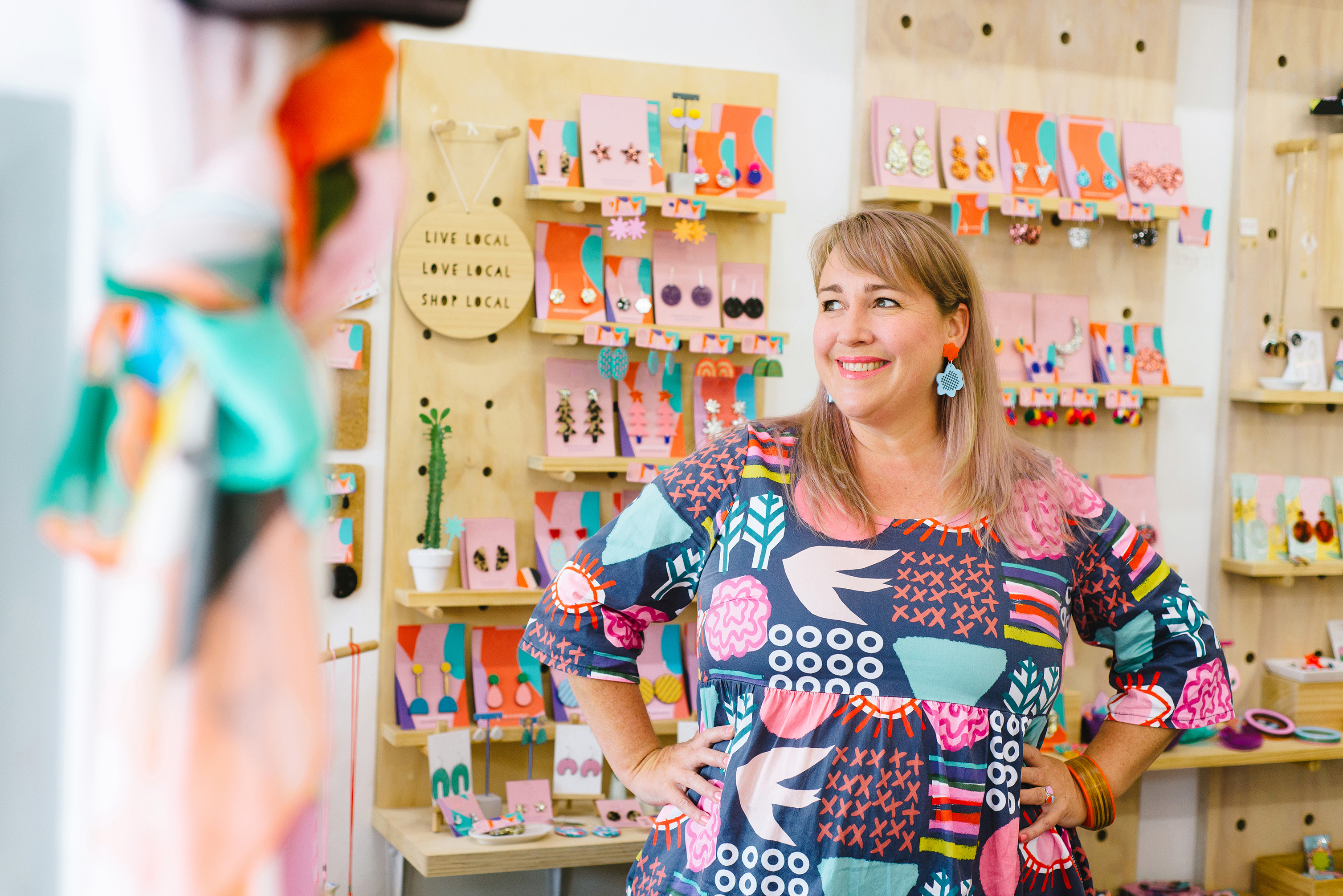 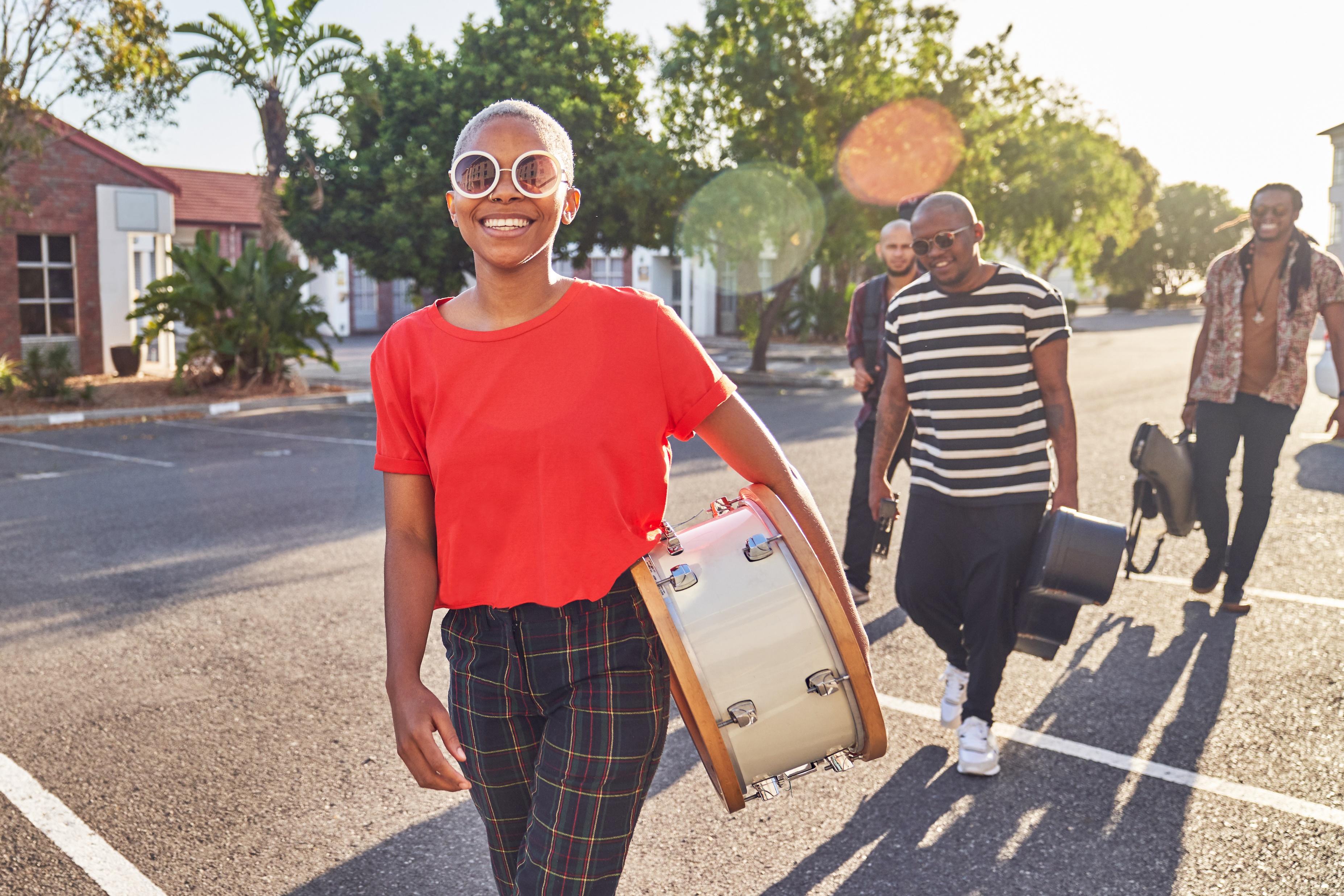 Replace with images related to your event theme.
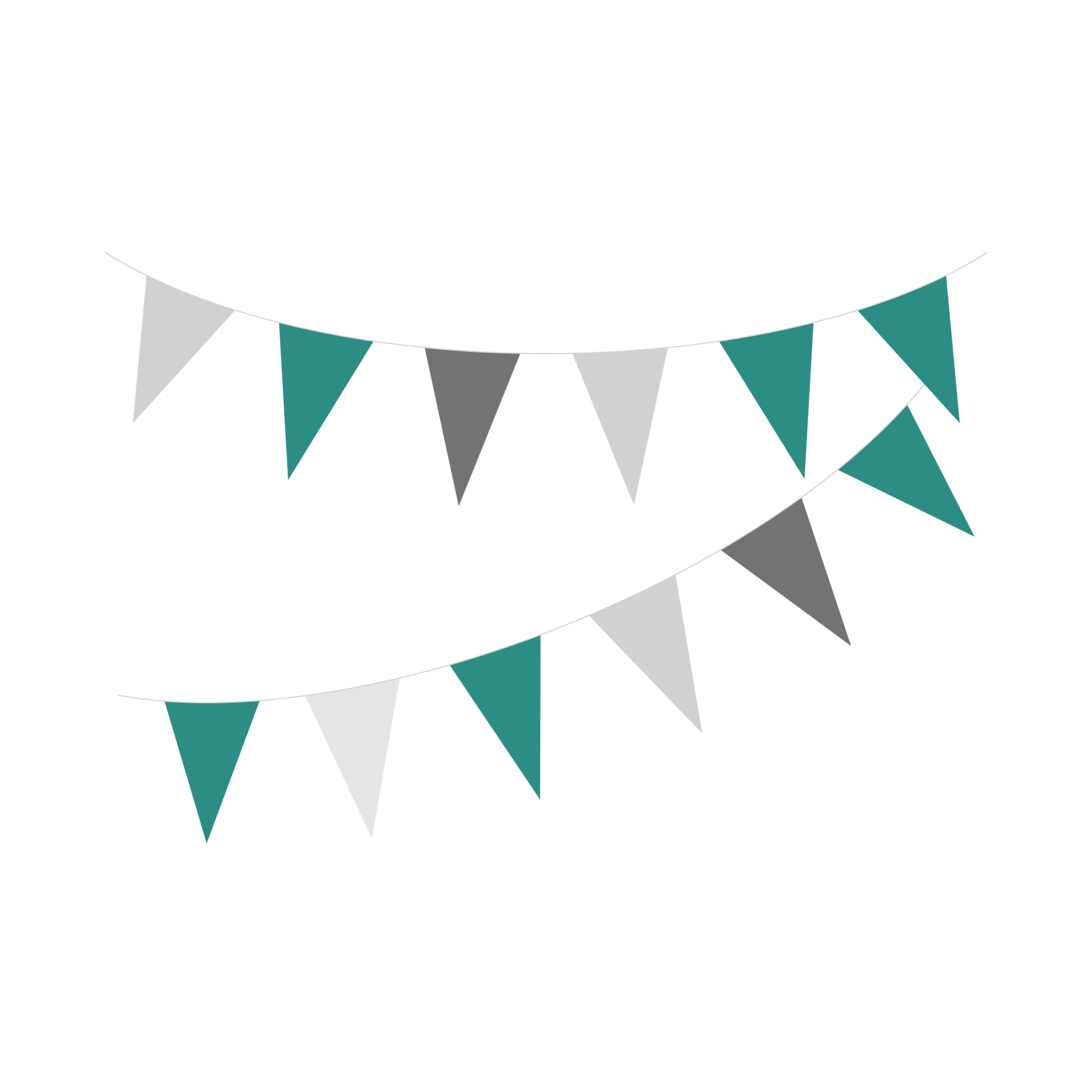 2. TARGET AUDIENCE
Demographics of the target audience and the expected impact on the local arts community.
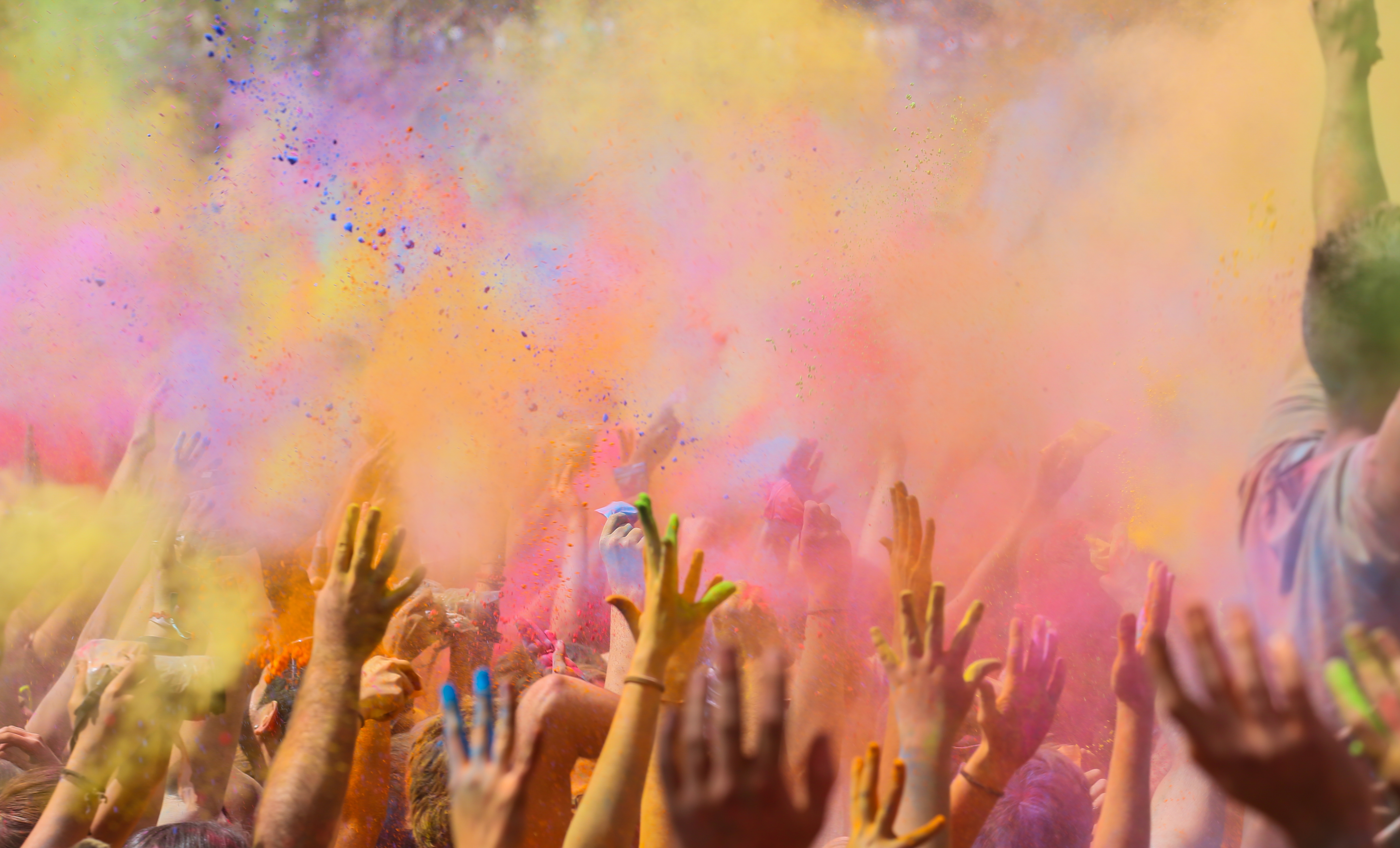 3. FEATURED ARTISTS AND PERFORMERS
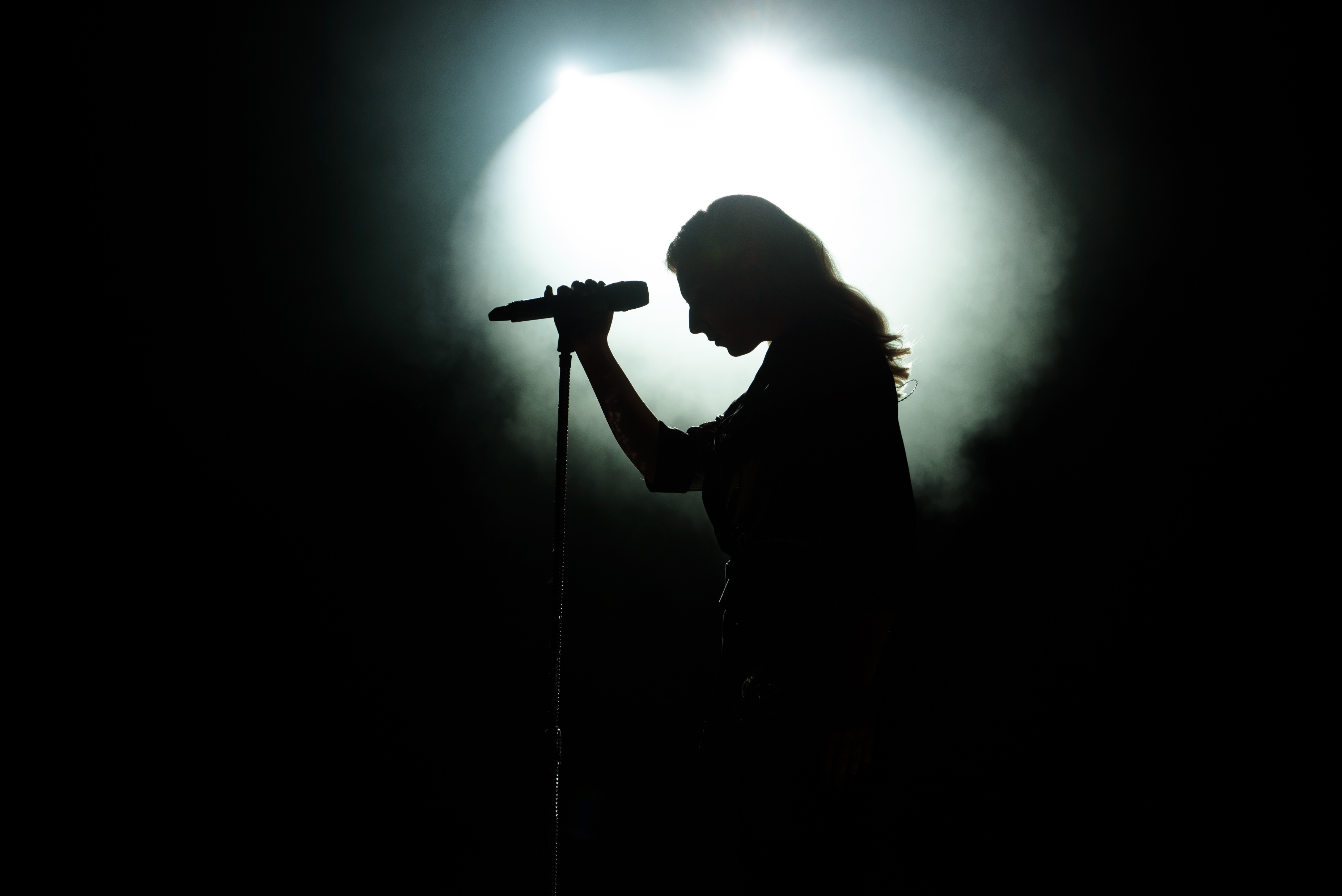 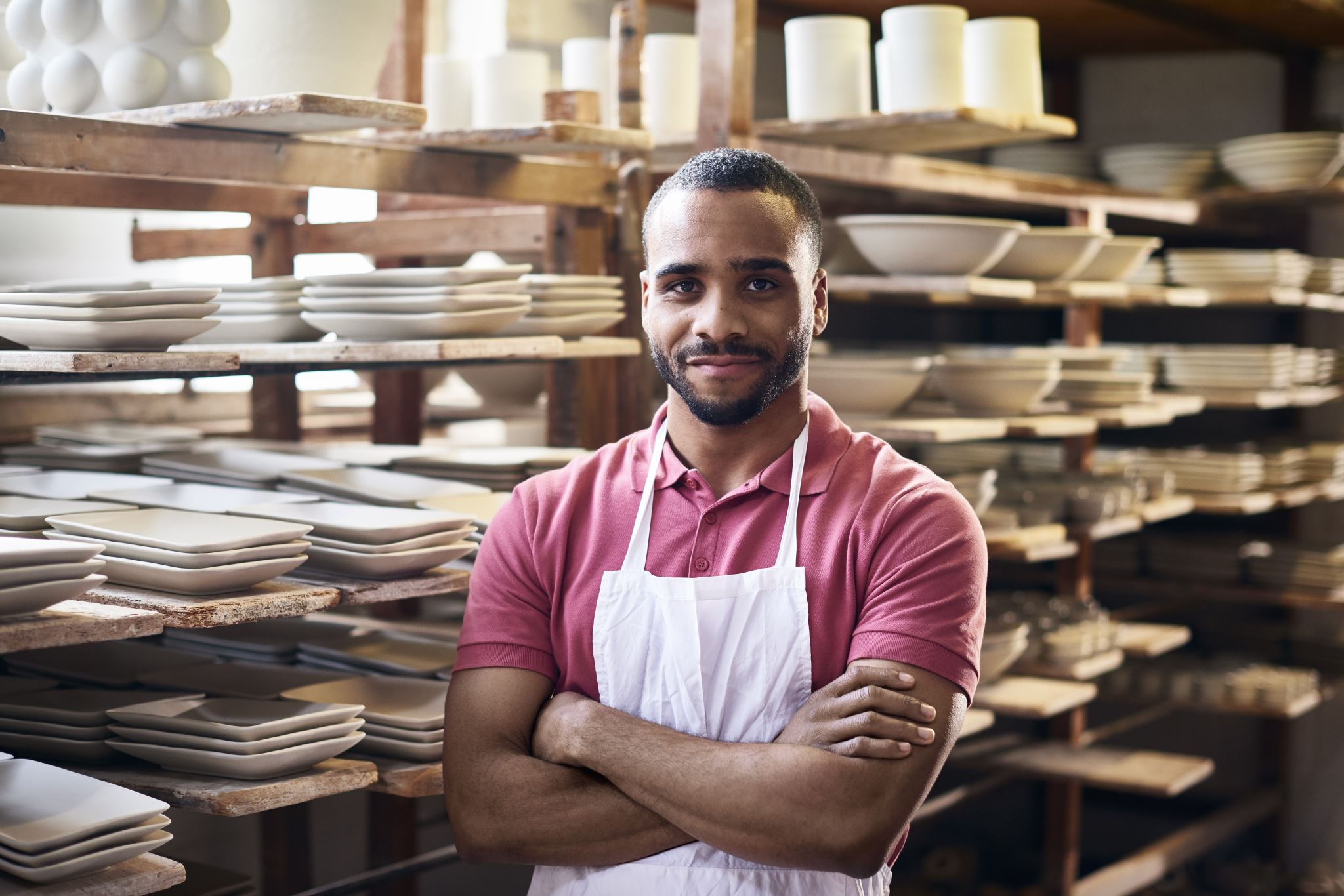 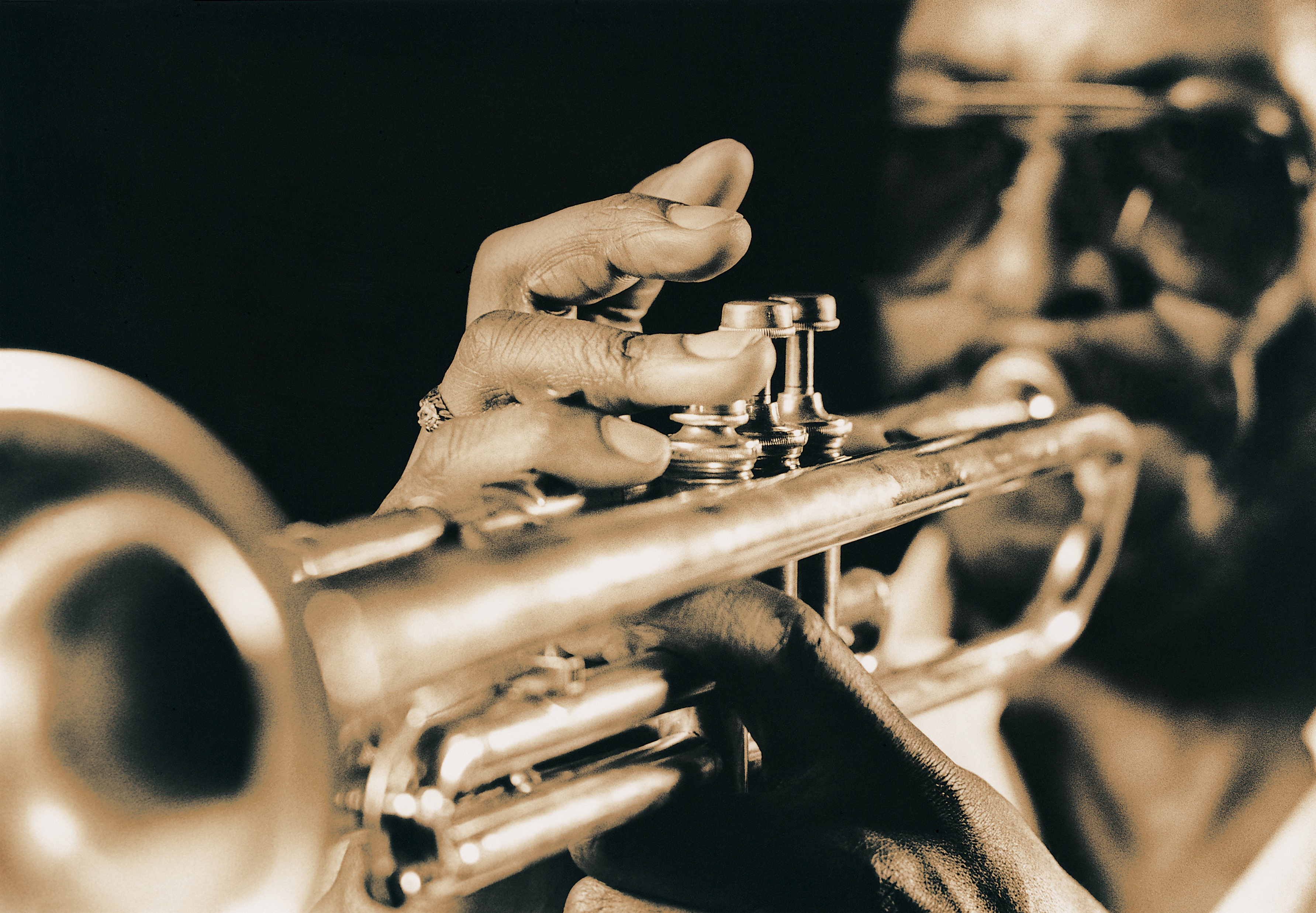 Replace with performer’s image.
Replace with artist’s image.
Replace with performer’s image.
Artist’s Name
Artist’s Name
Artist’s Name
Brief bio of this artist/performer…
Brief bio of this artist/performer…
Brief bio of this artist/performer…
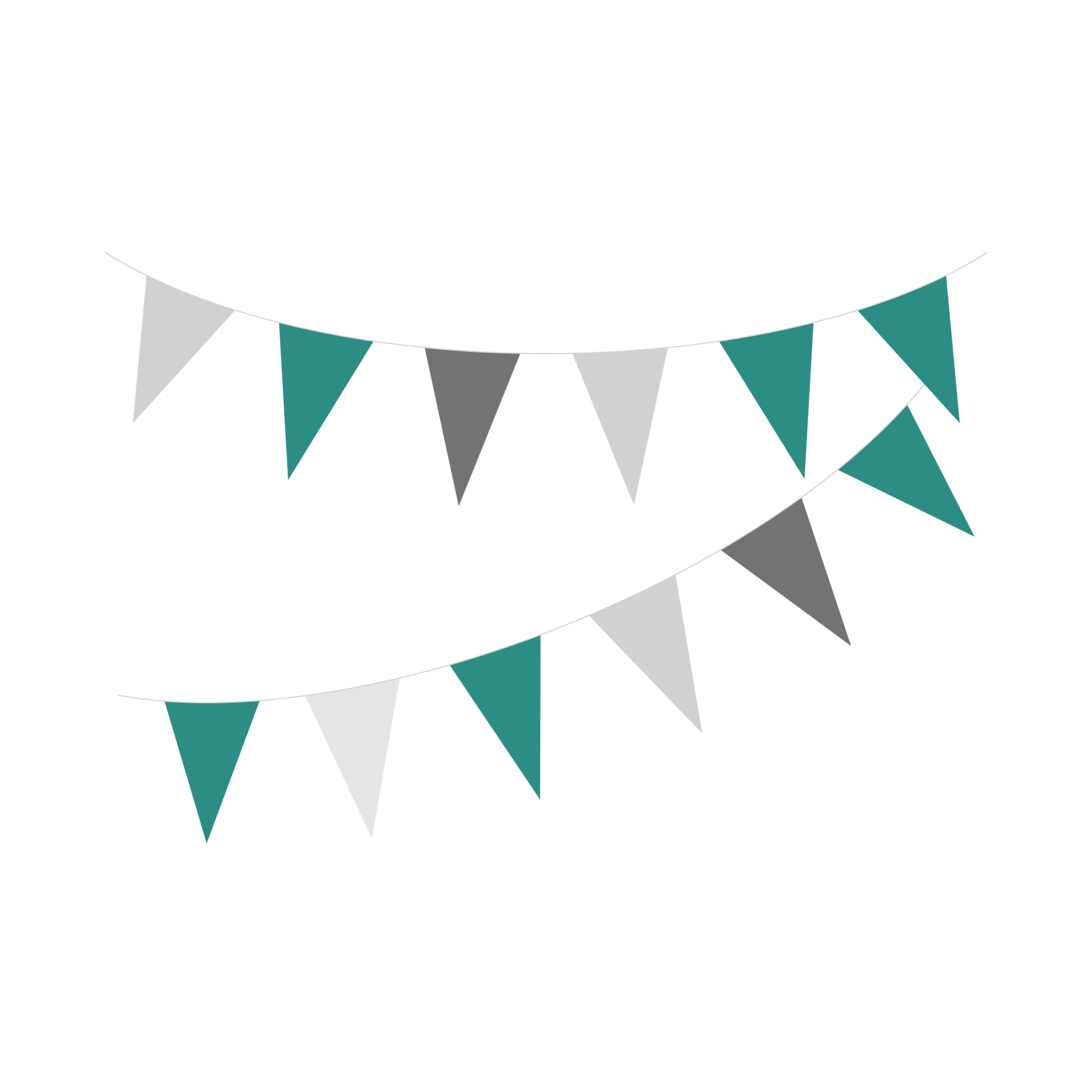 4. VENUE AND ATMOSPHERE
Details of the proposed venue(s), including atmosphere and layout considerations.
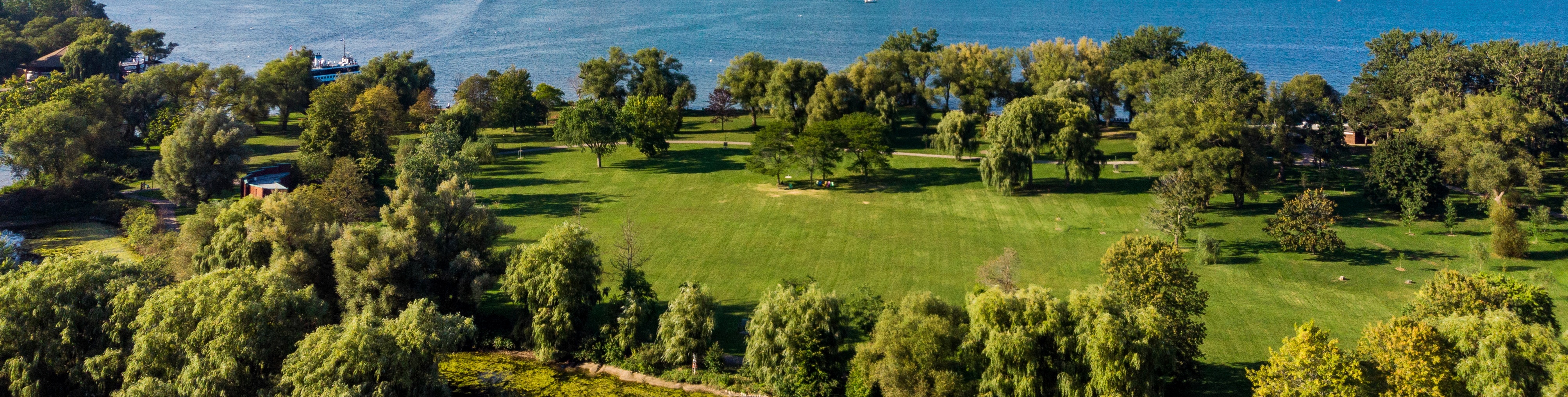 AREA A is for show tents
AREA C is for food vendors and tables
AREA B is for art vendors
Replace with images or videos of your proposed venue and/or layout options.
5. SCHEDULE OF EVENTS
TODAY
Due 00/00
Due 00/00
Milestone 1
Needs Review
Milestone 1 – 00/00
Due 00/00
Due 00/00
Due 00/00
Due 00/00
Due 00/00
Task Owner 7
Task Owner 5
Task Owner 3
Task Owner 1
Task Owner 8
Task Owner 6
Task Owner 4
Task Owner 2
6. MARKETING AND OUTREACH STRATEGY
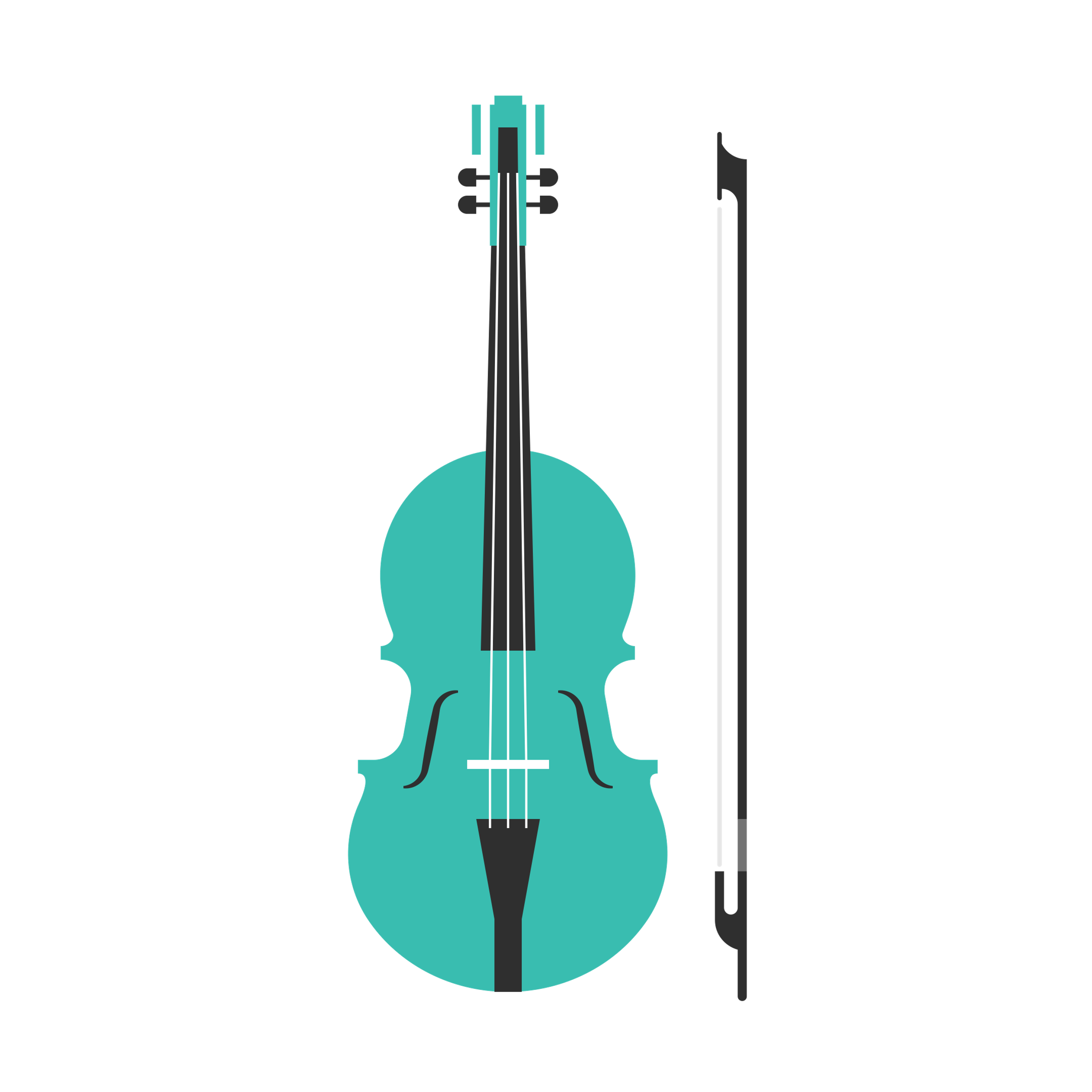 Strategies for promoting the event to reach the widest possible audience.
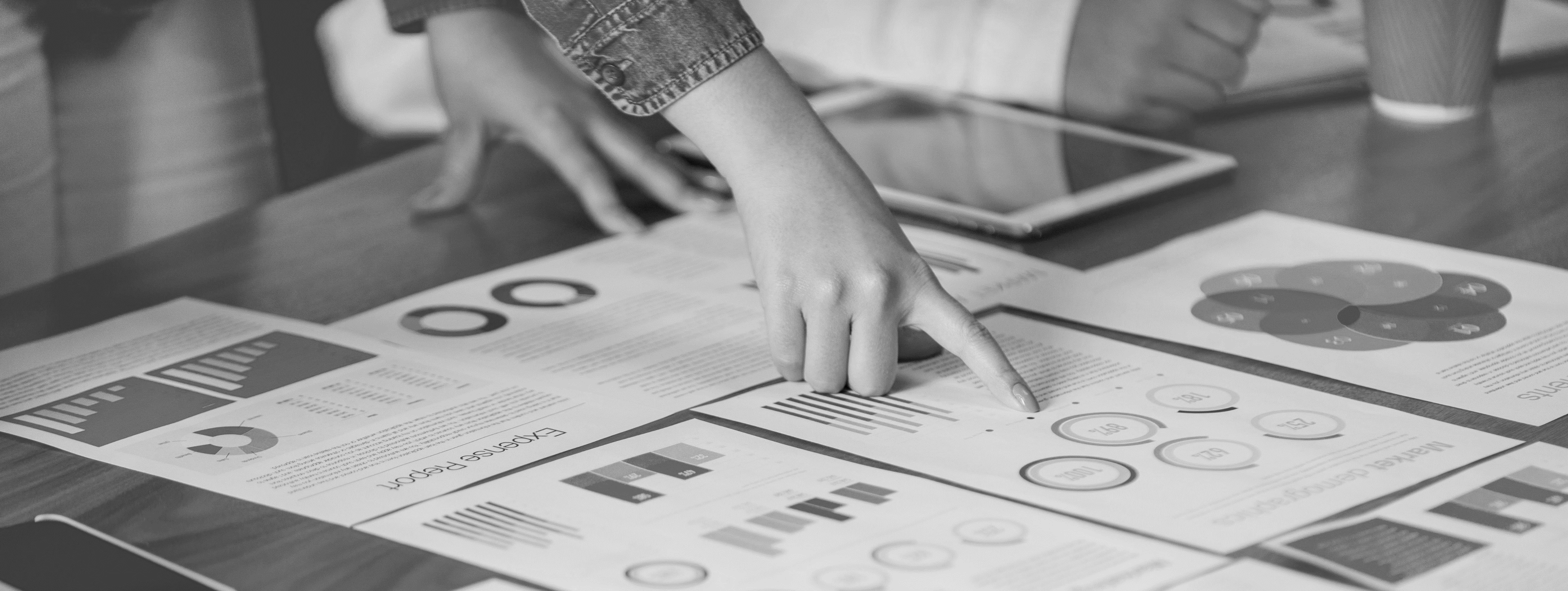 Replace with images or videos of promotional materials directly related to your marketing plan.
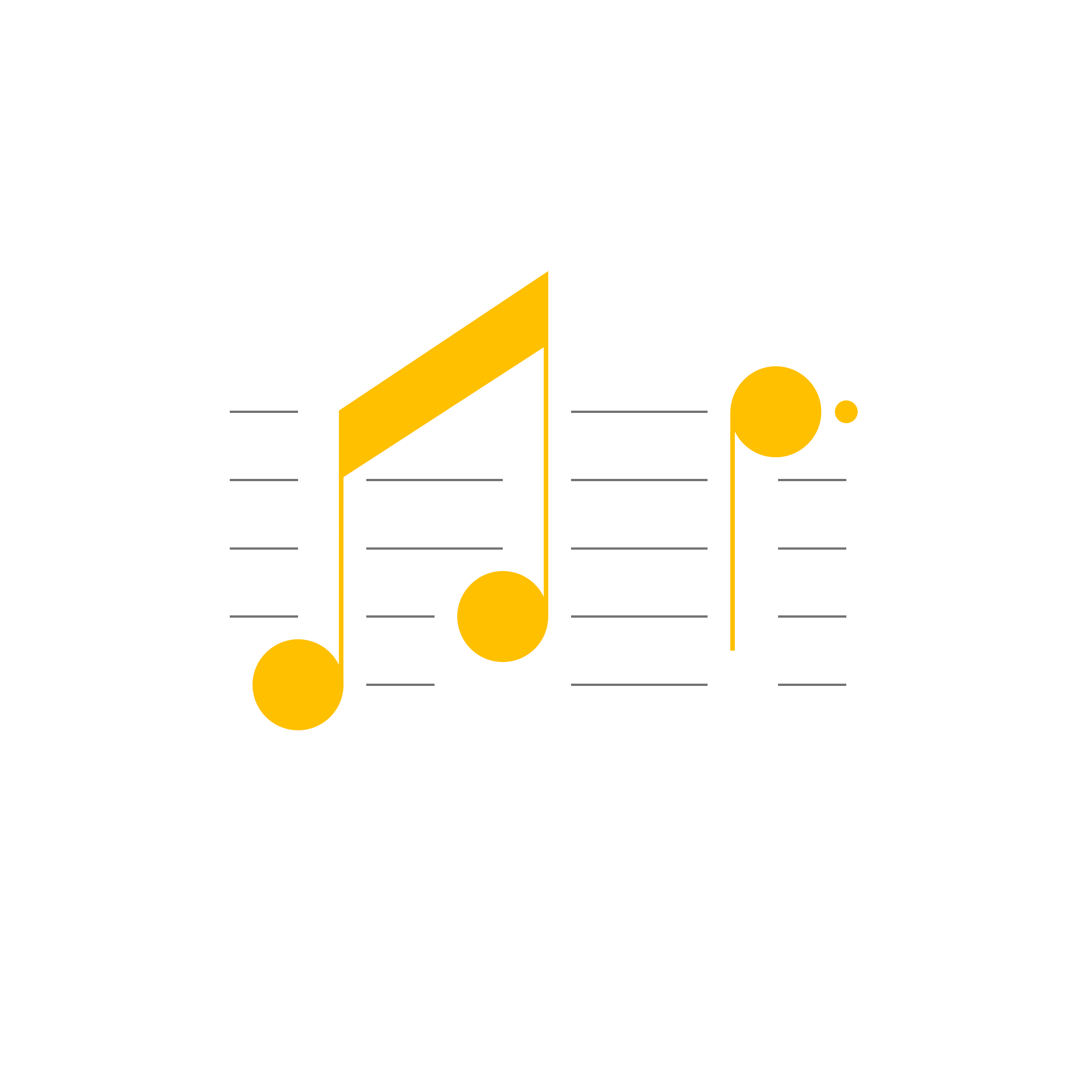 7. SPONSORSHIP OPPORTUNITIES
Various sponsorship levels with corresponding benefits, tailored to arts and music supporters.
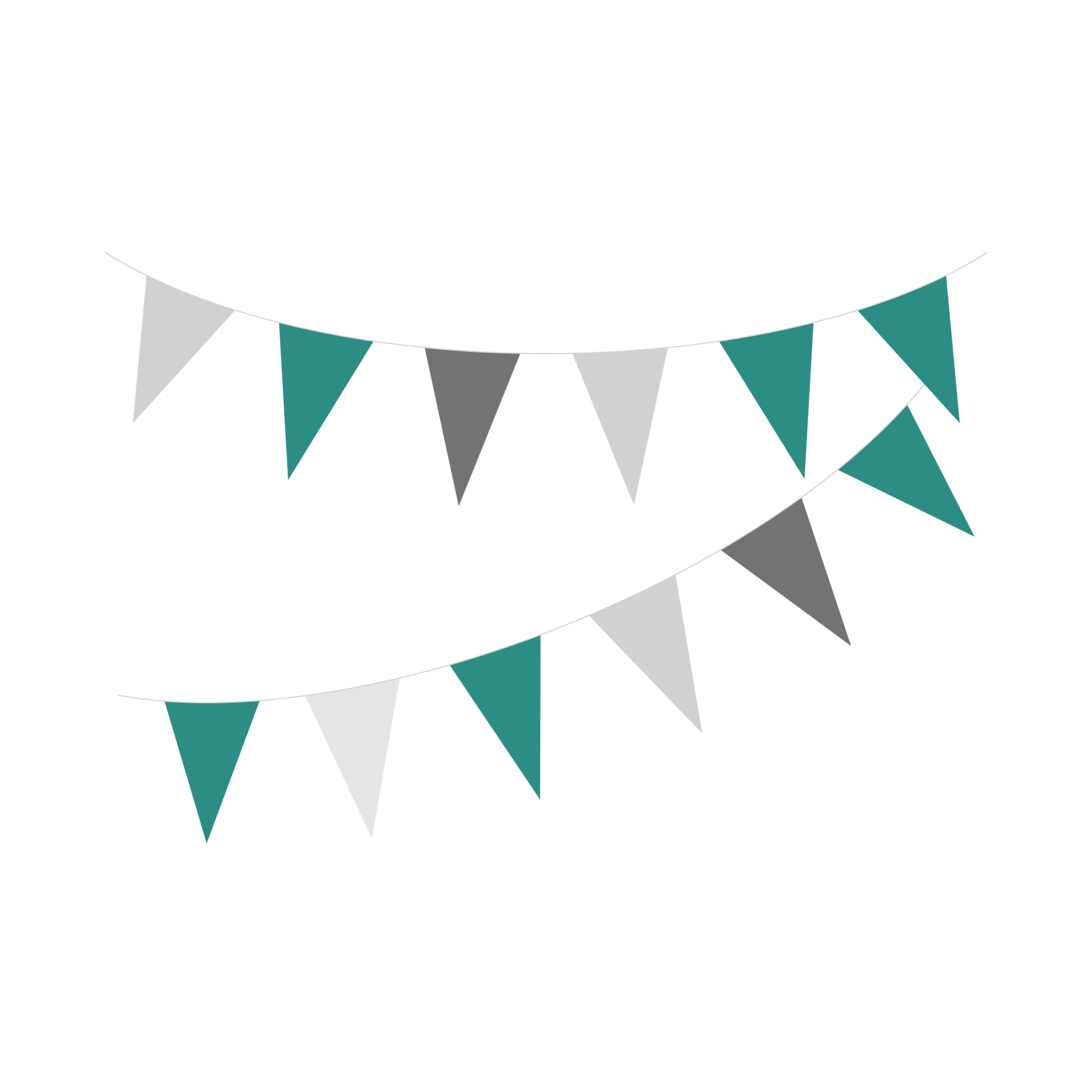 8. BUDGET OVERVIEW
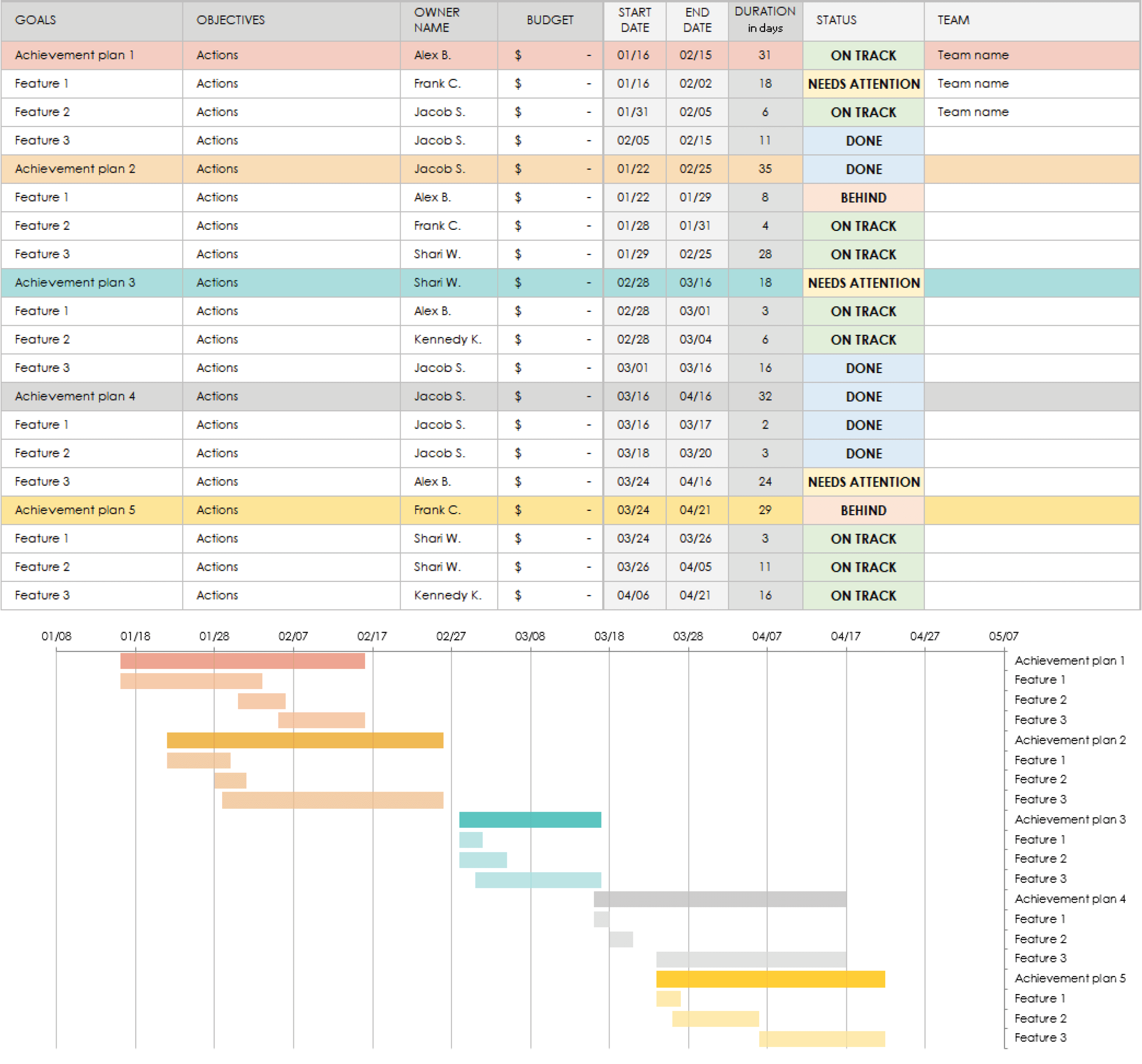 Build your itemized event budget spreadsheet in Excel, with tables, charts, etc. Then, embed the file here and/or include a static image of the Excel spreadsheet. Include flexible options based on the scale of the event.
9. PAST EVENT SUCCESSES
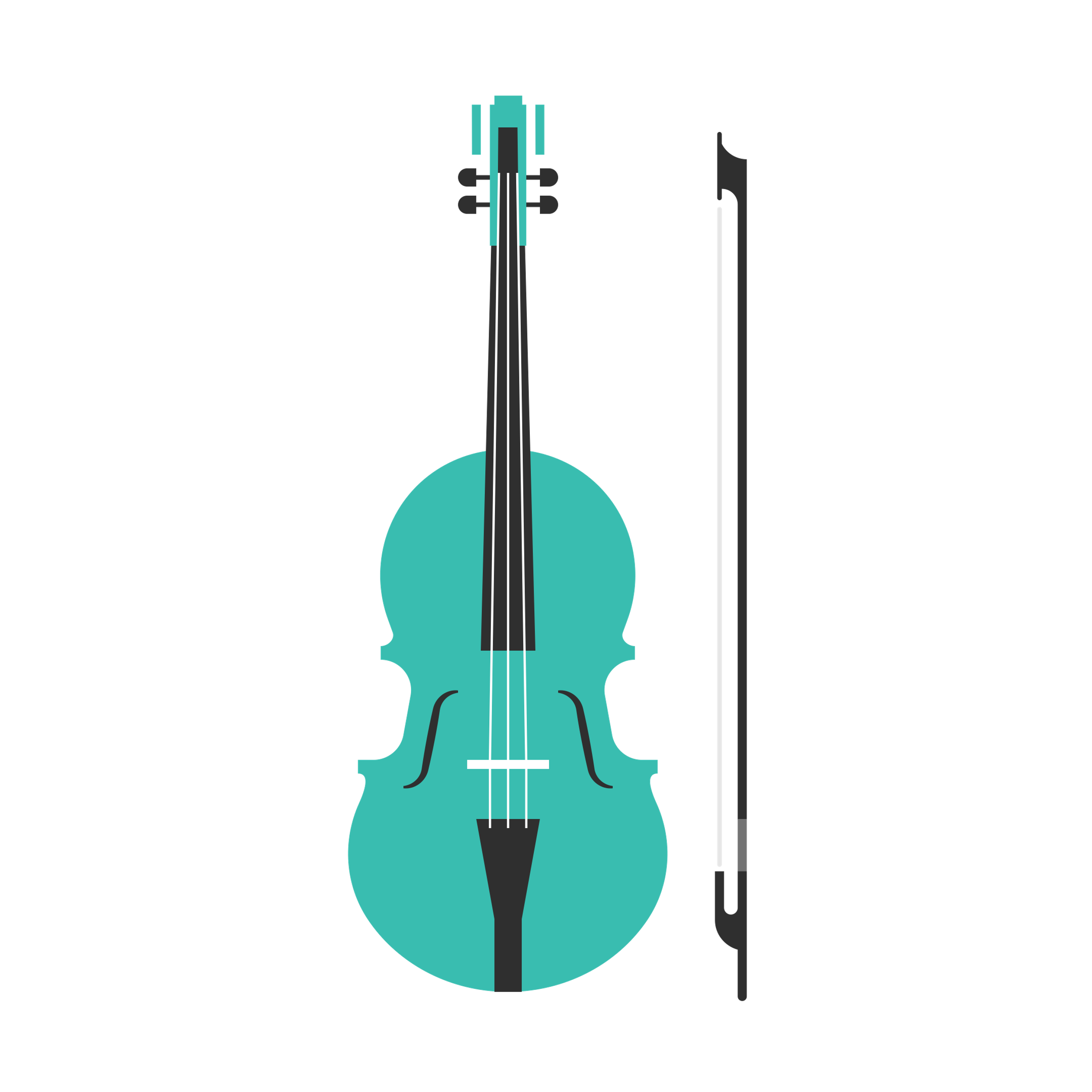 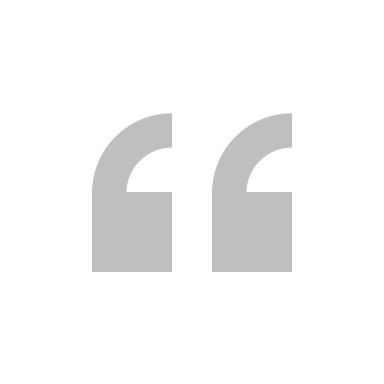 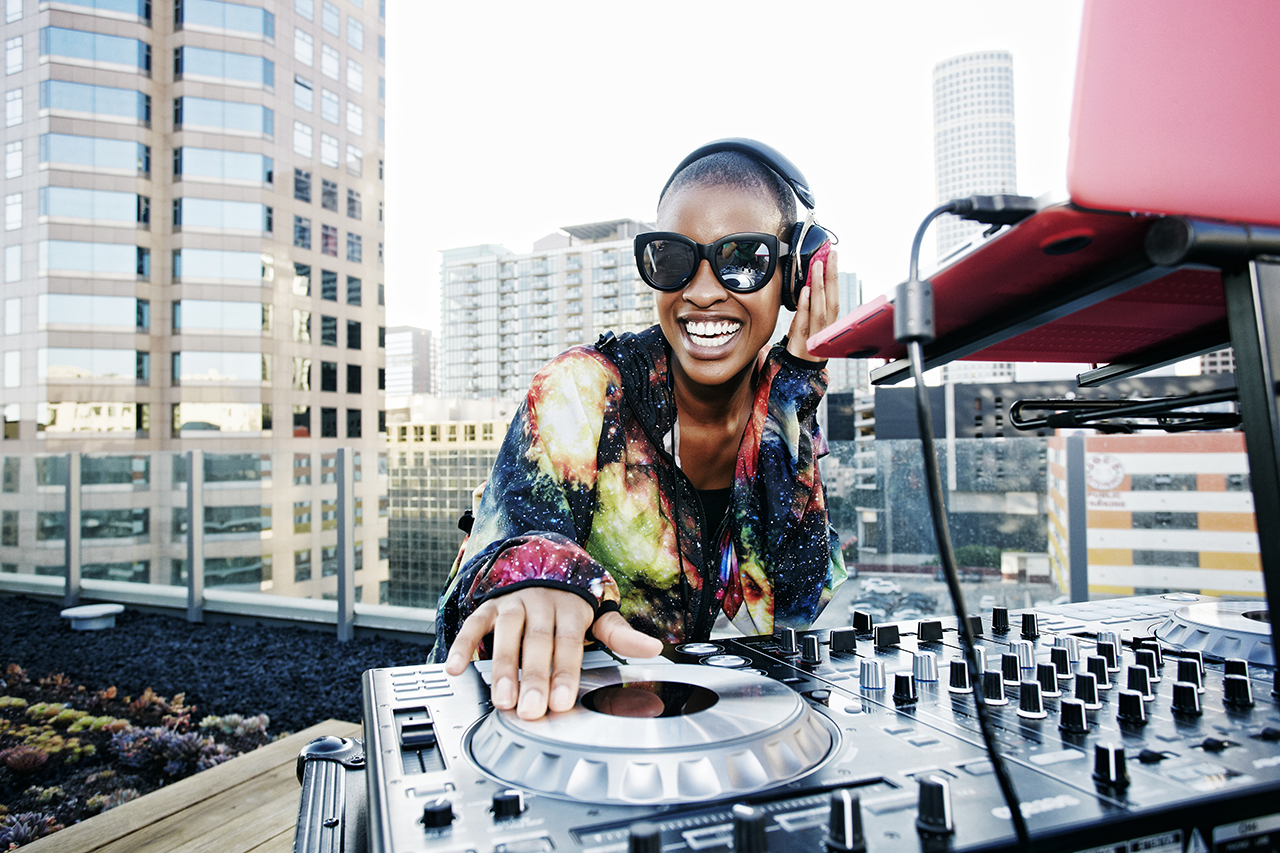 Quote from client.
- Name, [Event Name]
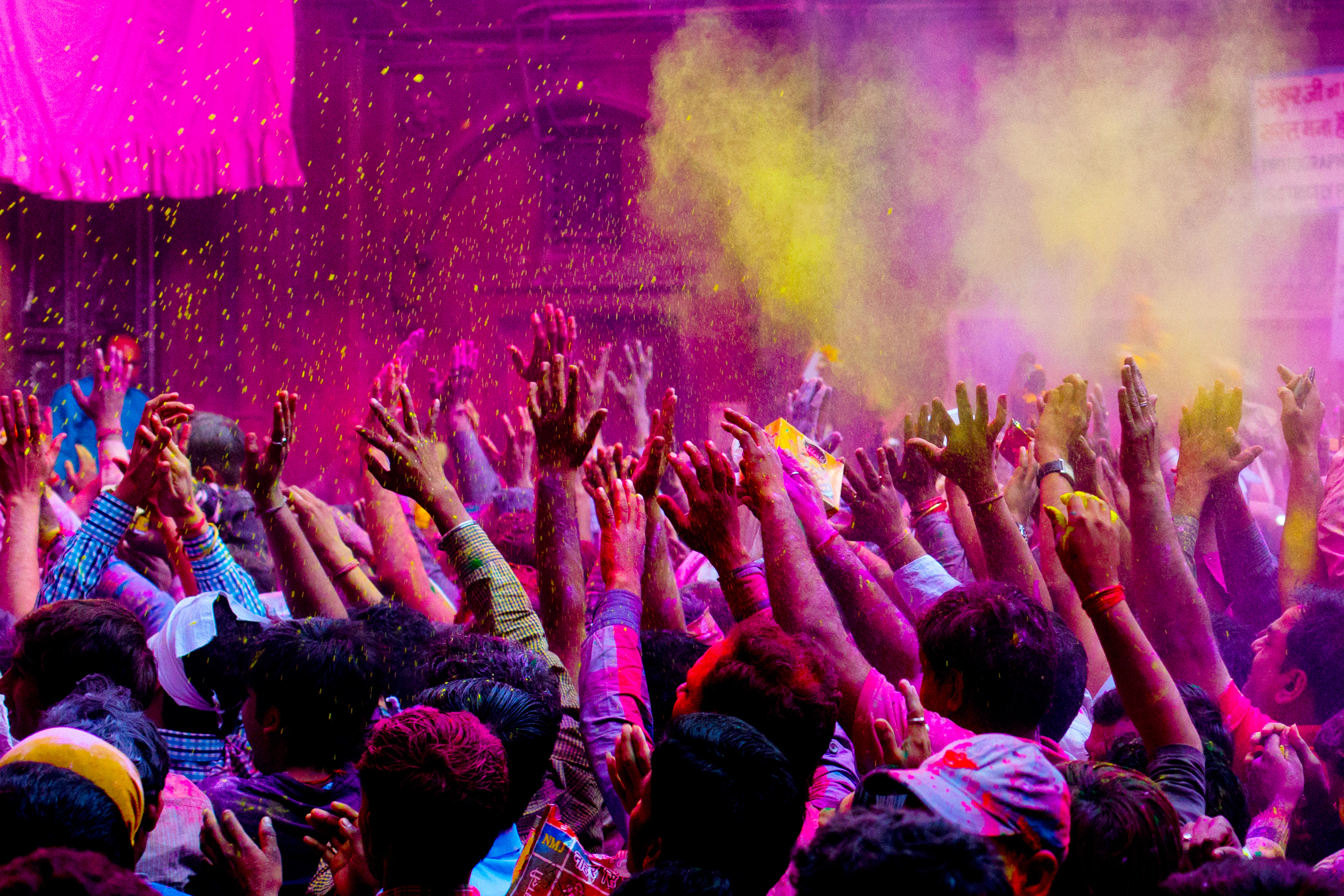 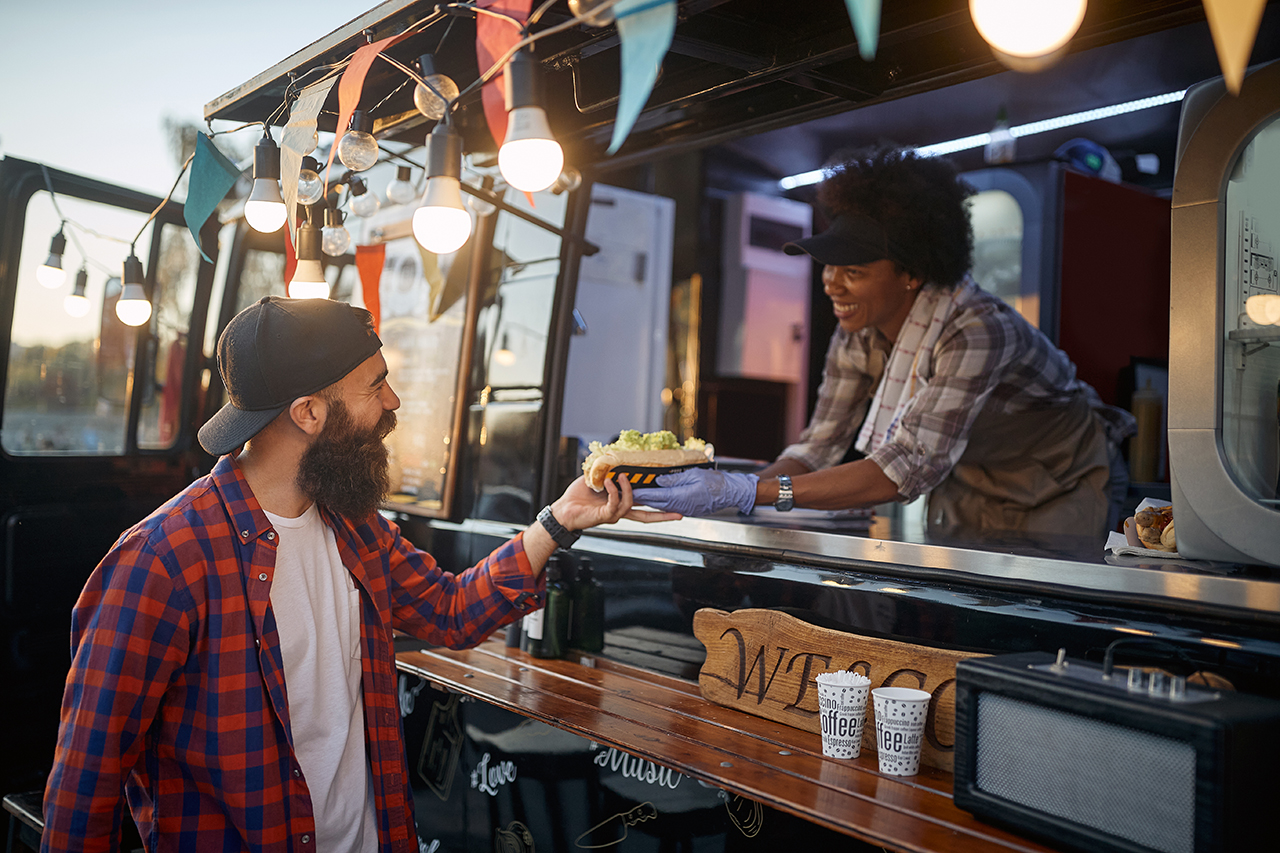 Replace with testimonials and/or images from past events and include quotes.
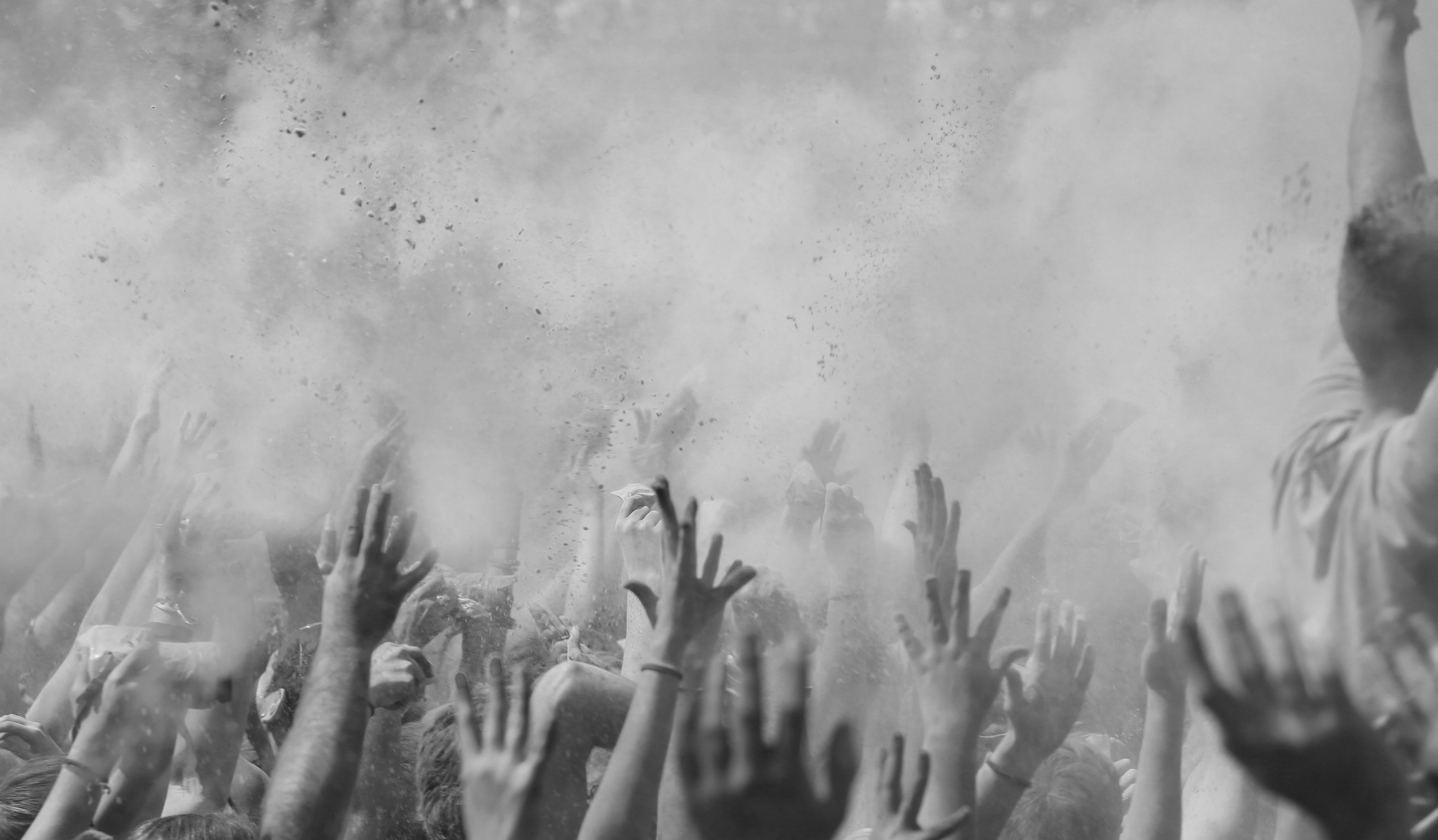 10. CLOSING AND CALL TO ACTION
Final remarks encouraging sponsorship or involvement, along with contact details.
Website
Social Media Information
Person of Contact: Name, Title
Phone
Email
Address
Insert QR code
Your logo here